Elterninformation Sichtungskader 2022/23
31.10.2022
Mag. Jürgen Rogl, BSc.
1
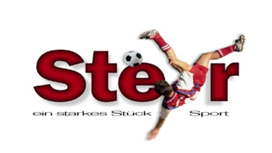 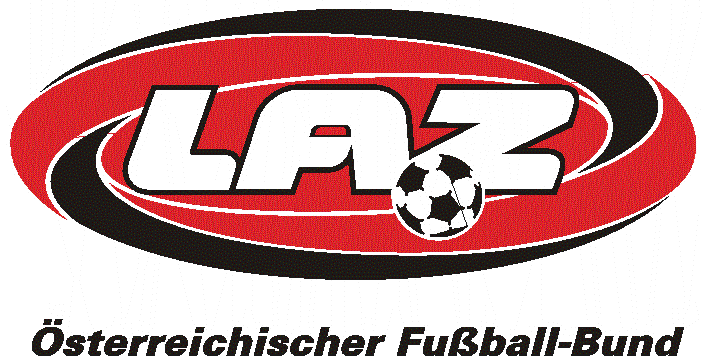 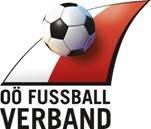 Von der Sichtung für das LAZ bis zur Aufnahme in den Vorkader      31.10.2022
Homepage:   www.lazsteyr.at
		       Facebook:     LAZ Steyr
Gliederung
Wofür steht „LAZ“ 
Aufbau und Struktur des LAZ Steyr
LAZ Sichtungskader
4.	Schulkooperationen
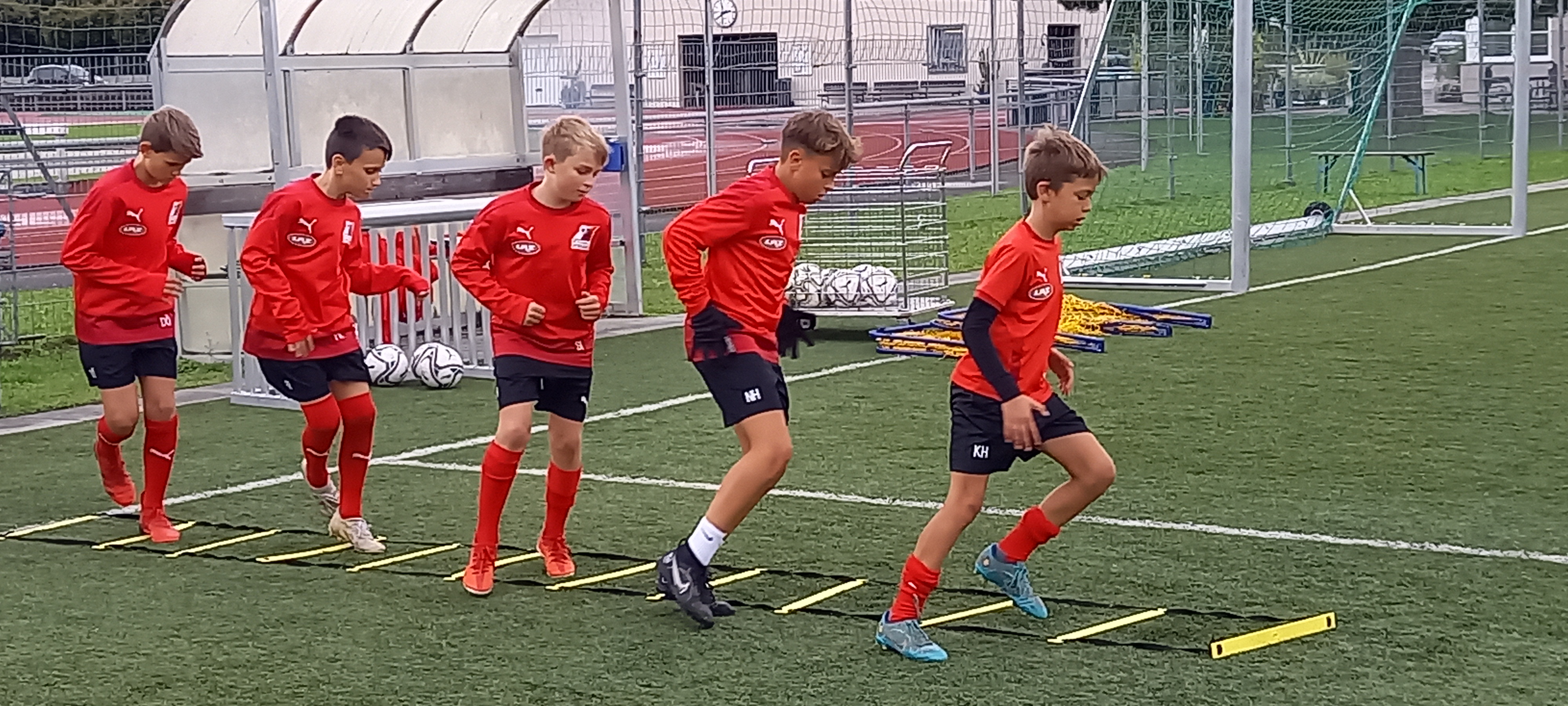 31.10.2022
Mag. Jürgen Rogl, BSc.
3
„Musterschüler“
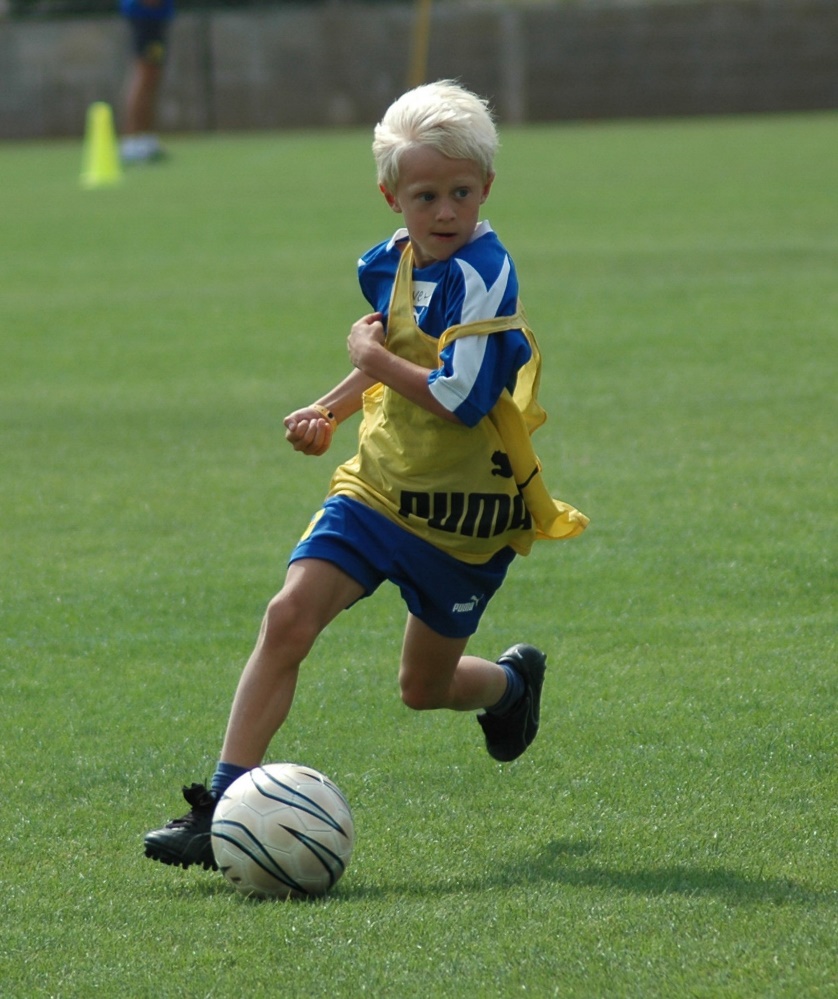 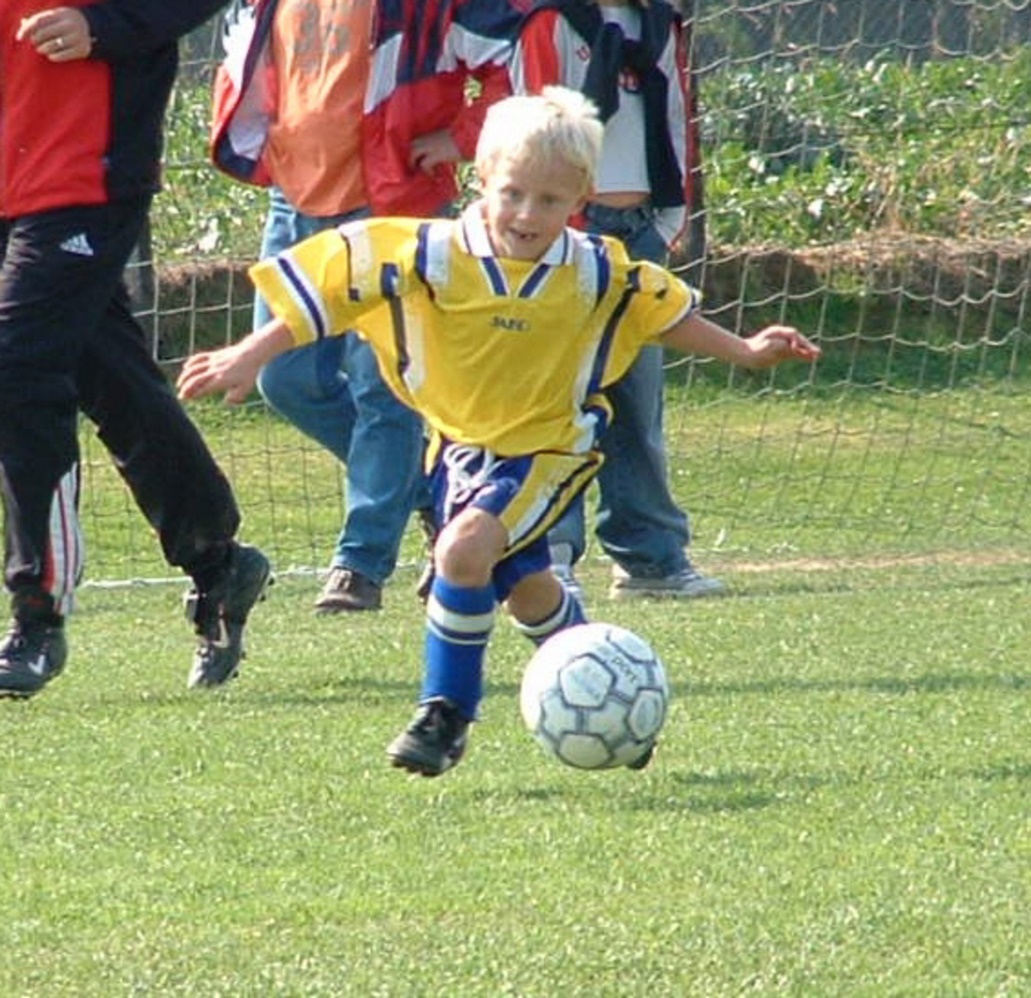 31.10.2022
Mag. Jürgen Rogl, BSc.
4
„Musterschüler“
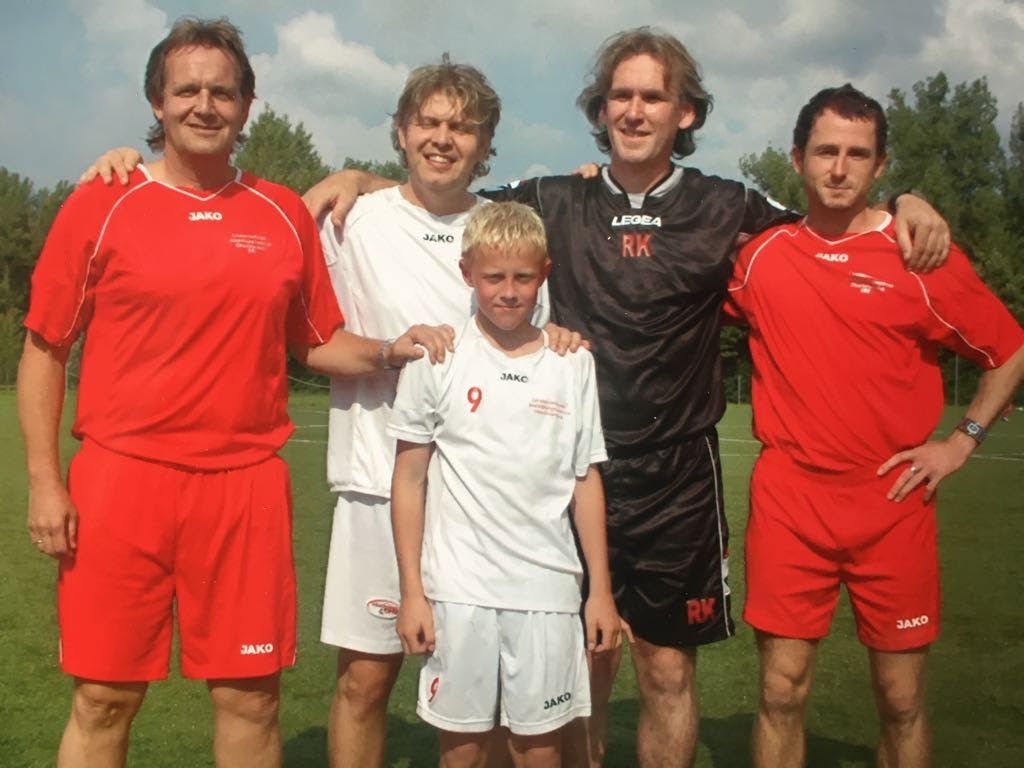 31.10.2022
Mag. Jürgen Rogl, BSc.
5
„Musterschüler“
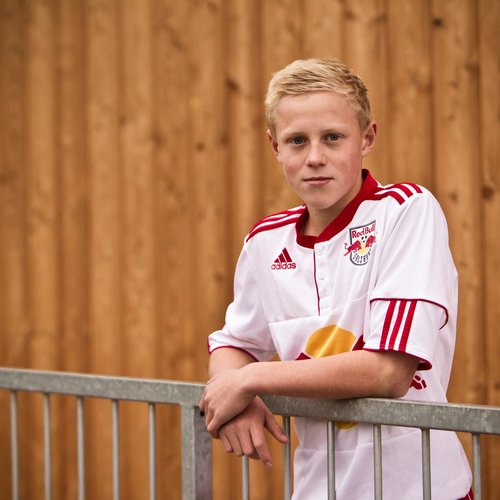 31.10.2022
Mag. Jürgen Rogl, BSc.
6
„Musterschüler“
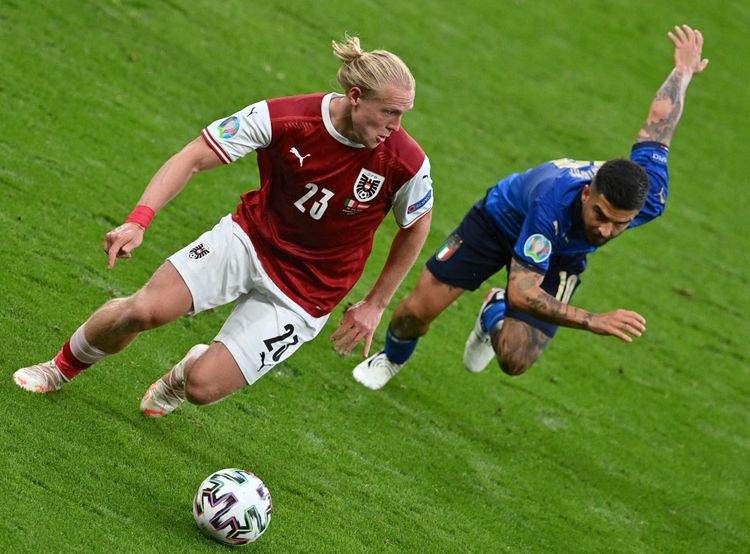 31.10.2022
Mag. Jürgen Rogl, BSc.
7
„Musterschüler“
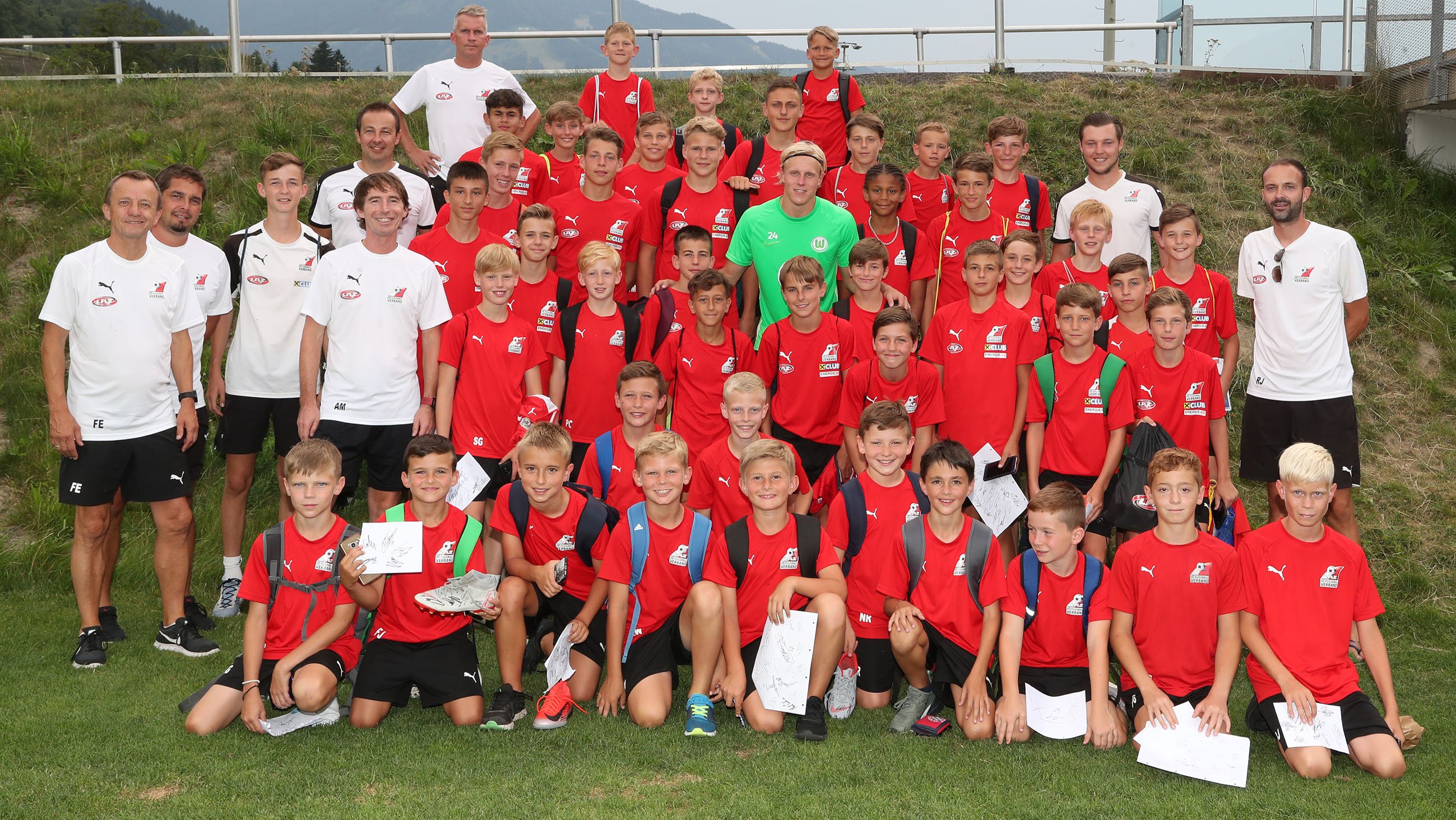 31.10.2022
Mag. Jürgen Rogl, BSc.
8
1. Wofür steht „LAZ“
LAZ 	= 	Landesverbandsausbildungszentrum 		für qualitative Ausbildung auf individueller Basis

Ziel	=	- größten Talente in die LAZ holen;
			- diese auf Leistungsfußball vorzubereiten
			  bzw. in Akademien weiterzubringen;
			- in letzter Konsequenz potenzielle 					  ÖFB-Teamspieler auszubilden.
(ÖFB 2016)
31.10.2022
Mag. Jürgen Rogl, BSc.
9
Offizielle ÖFB-Standorte
31.10.2022
Mag. Jürgen Rogl, BSc.
10
Die Struktur der Österreichischen Talenteförderung
31.10.2022
Mag. Jürgen Rogl, BSc.
11
Die Struktur der Österreichischen Talenteförderung
31.10.2022
Mag. Jürgen Rogl, BSc.
12
Der Begriff Talent
Aus Sicht des LAZ Steyr:

		- Dynamische Anwendung technischer Fertigkeiten
		- Umsetzen von taktischen Fähigkeiten („Lernfähigkeit“)
		- Motorische Schnelligkeit
		- Entwicklungsfähigkeit (Bester vs. Richtiger Spieler)
		- Individuelle Persönlichkeit
		- Soziales Umfeld
31.10.2022
Mag. Jürgen Rogl, BSc.
13
2. Aufbau und Struktur des LAZ Steyr
Sichtung vor Ort
Sichtung vor Ort
Sichtung vor Ort
Sichtung vor Ort
31.10.2022
Mag. Jürgen Rogl, BSc.
14
Der Weg in / durch das LAZ Steyr
Bis U-9 Jahrgang:	Vereinsfußball	
		-> Vereine als breite Basis der Talenteförderung
	
Im U-9 Jahrgang:	Vereinsfußball
		-> 1 x pro Halbjahr Spielbeobachtung durch Sichter
		-> Frühjahr: Teilnahme bei der „Sichtung vor Ort“
20.09.2021
Mag. Jürgen Rogl, BSc.
15
Der Weg in / durch das LAZ Steyr
Im U-10 Jahrgang:	LAZ Sichtungskader	
		-> ca. 20 Trainingseinheiten / 5 Wettkämpfe pro Saison
		-> zusätzlich zum Vereinsfußball
		-> Dynamische Struktur
		-> Ziel: Richtige SpielerInnen für LAZ Vorkader identifizieren
20.09.2021
Mag. Jürgen Rogl, BSc.
16
Der Weg in / durch das LAZ Steyr
Im U-11/12 Jahrgang:		LAZ Vorkader	
		-> ca. 80 Trainingseinheiten / mehrere Turniere pro Saison
		-> zusätzlich zum Vereinsfußball
		-> befristete Aufnahme für eine Saison
		-> Ziel:	- Individuelle Weiterentwicklung der SpielerInnen im 		  Bereich TE/TA („Erwerbstraining“)
			- Sichtungsplattform für den LAZ Hauptkader
31.10.2022
Mag. Jürgen Rogl, BSc.
17
Zusammenarbeit
31.10.2022
Mag. Jürgen Rogl, BSc.
18
3. LAZ Sichtungskader - Betreuer
Sportlicher  Leiter, Scout
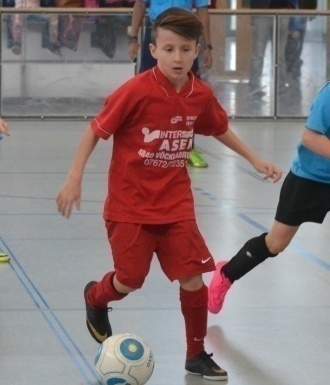 TE-Trainer
TE-Trainer
TW-Trainer
31.10.2022
Mag. Jürgen Rogl, BSc.
19
Zeitl. Struktur Saison 2022/23
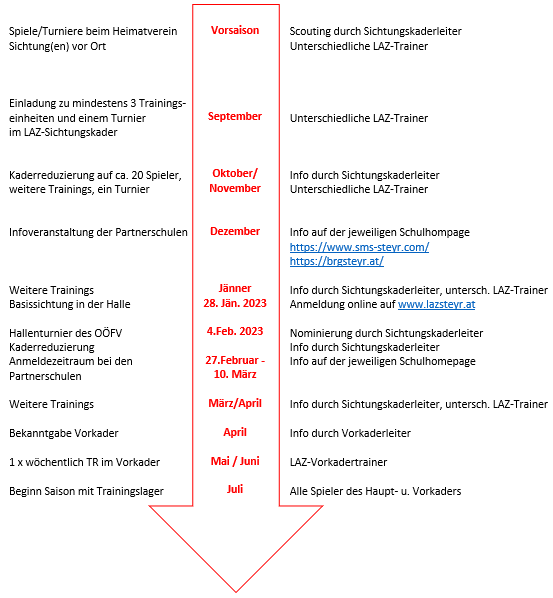 31.10.2022
Mag. Jürgen Rogl, BSc.
20
Kontakt
Danninger Andreas (SK-Leiter, Scout)	
0676/7026696
danandi@aon.at
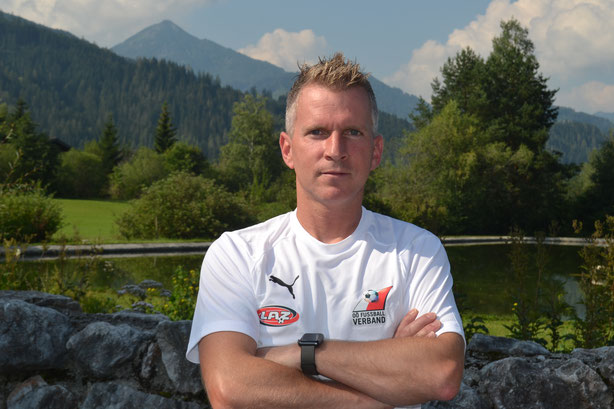 31.10.2022
Mag. Jürgen Rogl, BSc.
21
Kommunikation
Über E-Mail und WhattsApp direkt mit Eltern
Vereine (Nachwuchsleiter) werden zusätzlich informiert

Wichtig:	Bekanntgabe der E-Mailadresse!!!
			Bekanntgabe der Handynummer!!!
31.10.2022
Mag. Jürgen Rogl, BSc.
22
4. Schulkooperationen
BRG Steyr :		Ansprechperson Jürgen Rogl 	
				www.brg-steyr.eduhi.at
				
				Abend der offenen Tür:			12. Dezember 2022 ab 16:30 Uhr
	SMS Steyr:		Ansprechperson Christian Sterrer

				www.sms-steyr.at
				Kostenlose Lern- und Freizeitbetreuung	
				Info-Nachmittag:			30. November ab 15:30 Uhr mit Anmeldung!
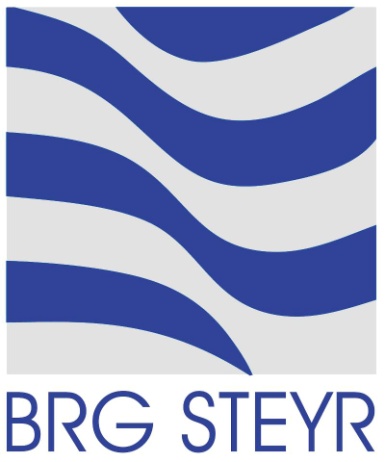 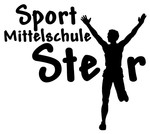 31.10.2022
Mag. Jürgen Rogl, BSc.
23